Правительство Санкт-Петербурга
Комитет по образованию
ГБНОУ Дворец учащейся молодежи Санкт-Петербурга
Музей 
истории 
профессионального образования
Катерина Борисовна Косенкова,
заместитель директора по музейно-выставочной деятельности,
заведующий музеем
Екатерина Андреевна Фуганова,
педагог-организатор отдела «Экспозиционно-выставочный центр»
Музей как информационная платформа
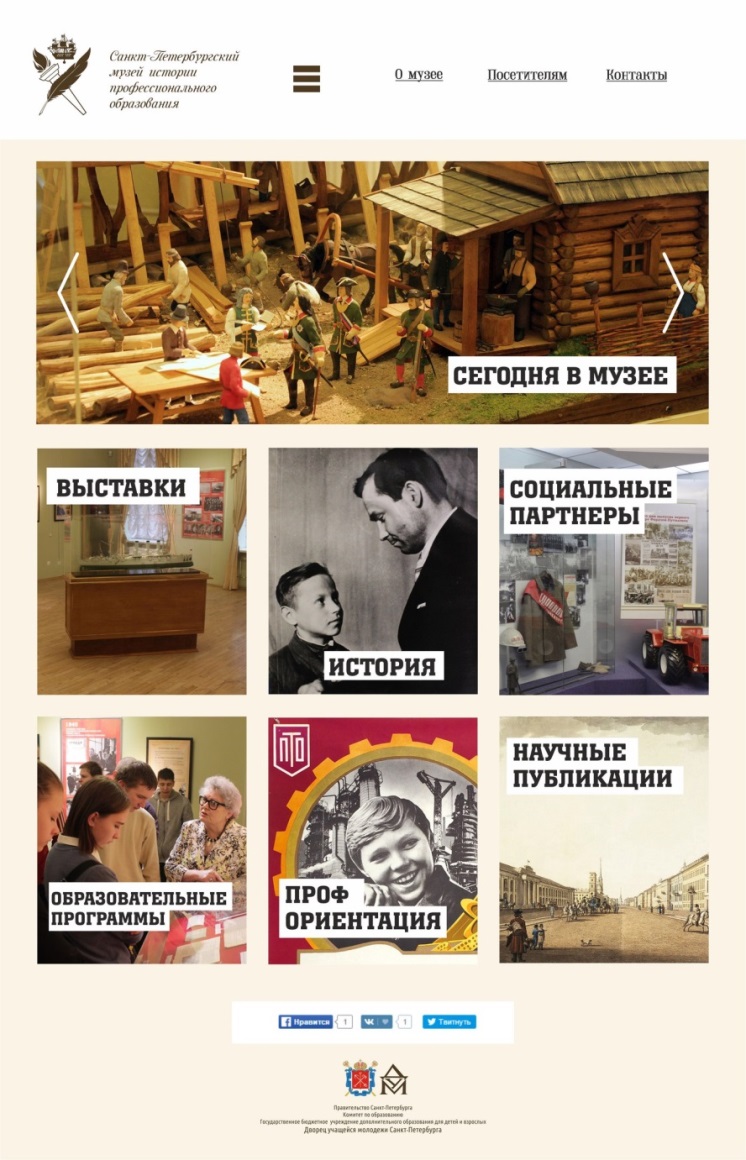 бесплатные ресурсы
единое структурированное пространство для обмена опытом
свободный равный доступ
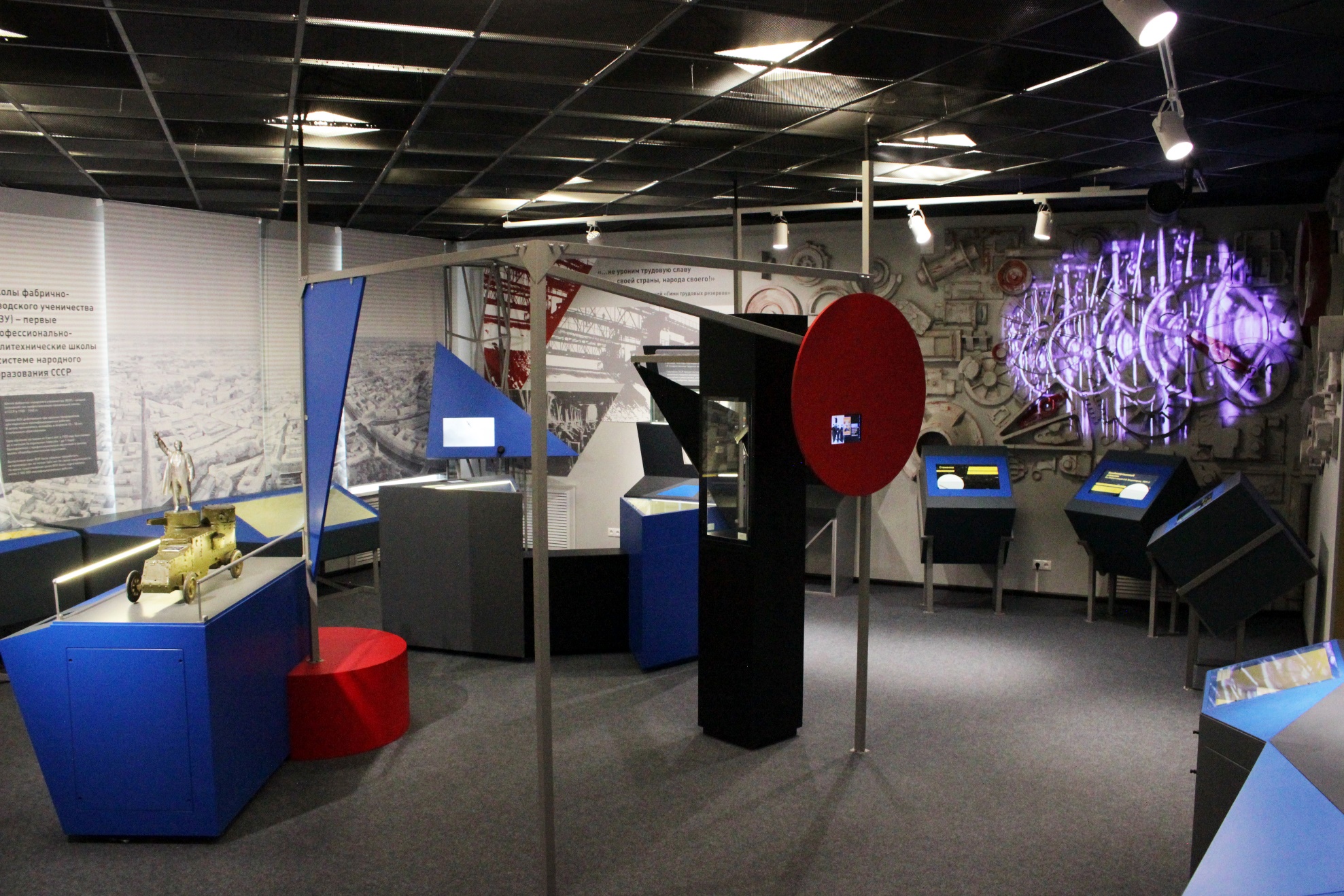 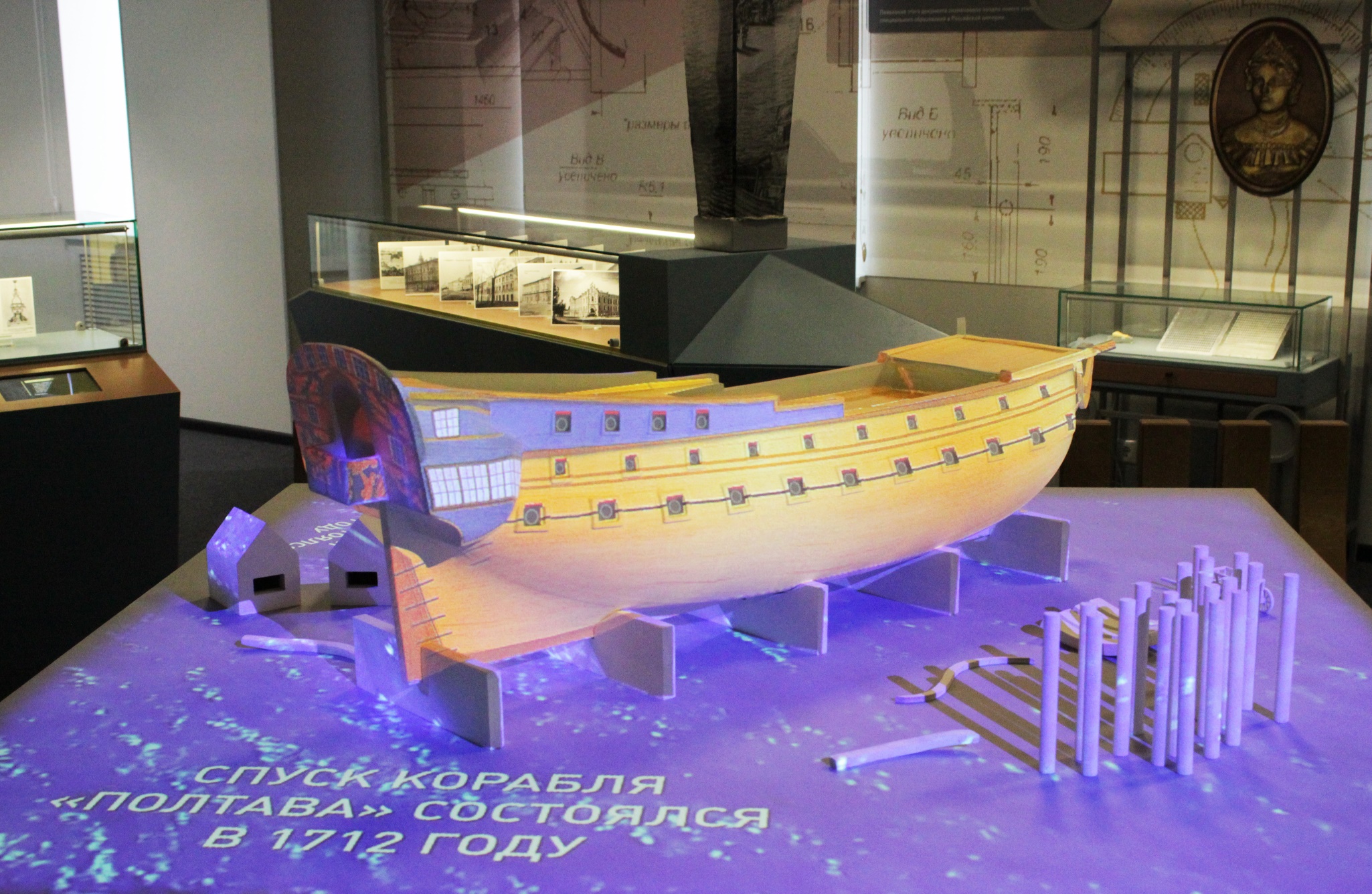 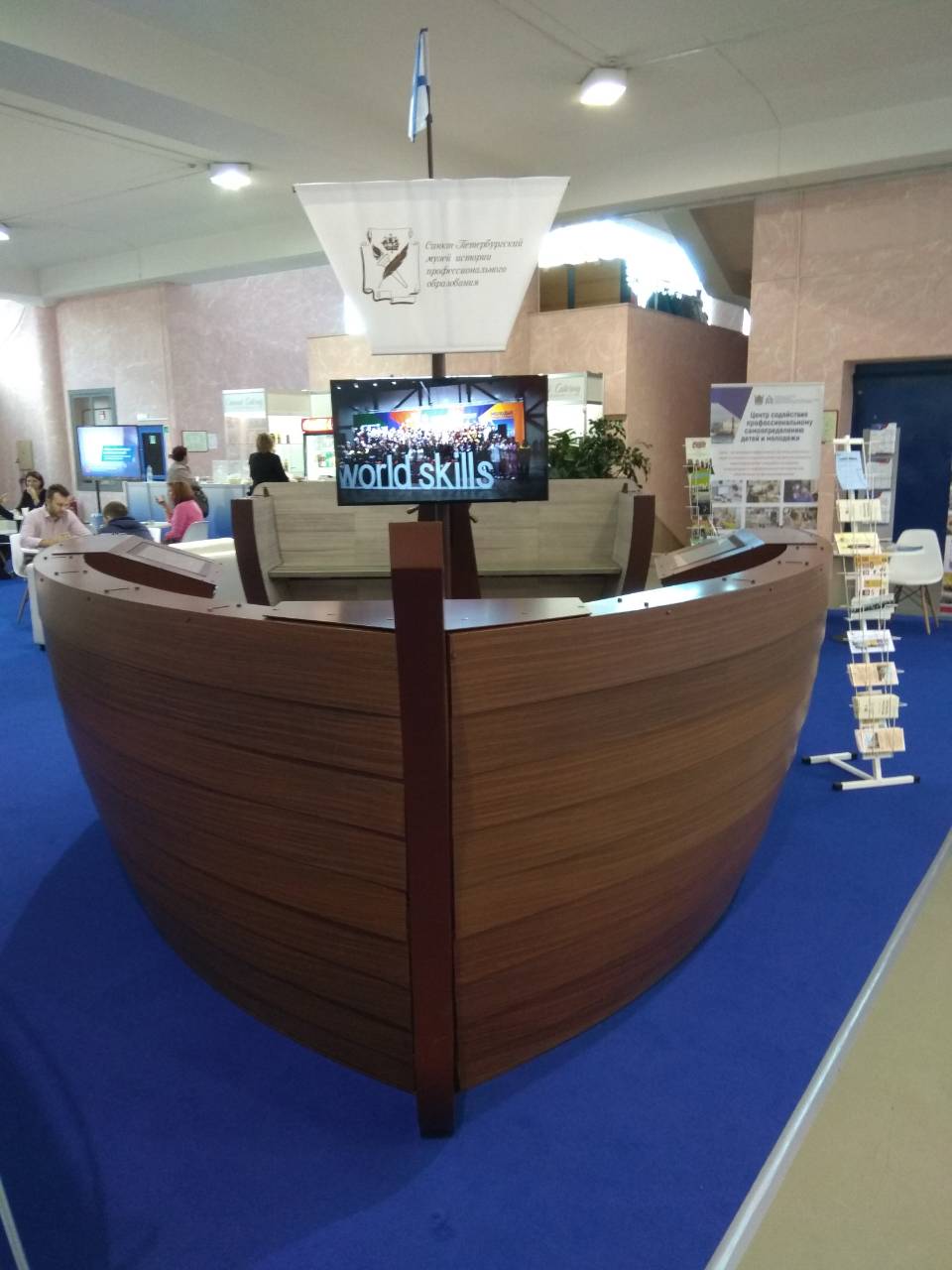 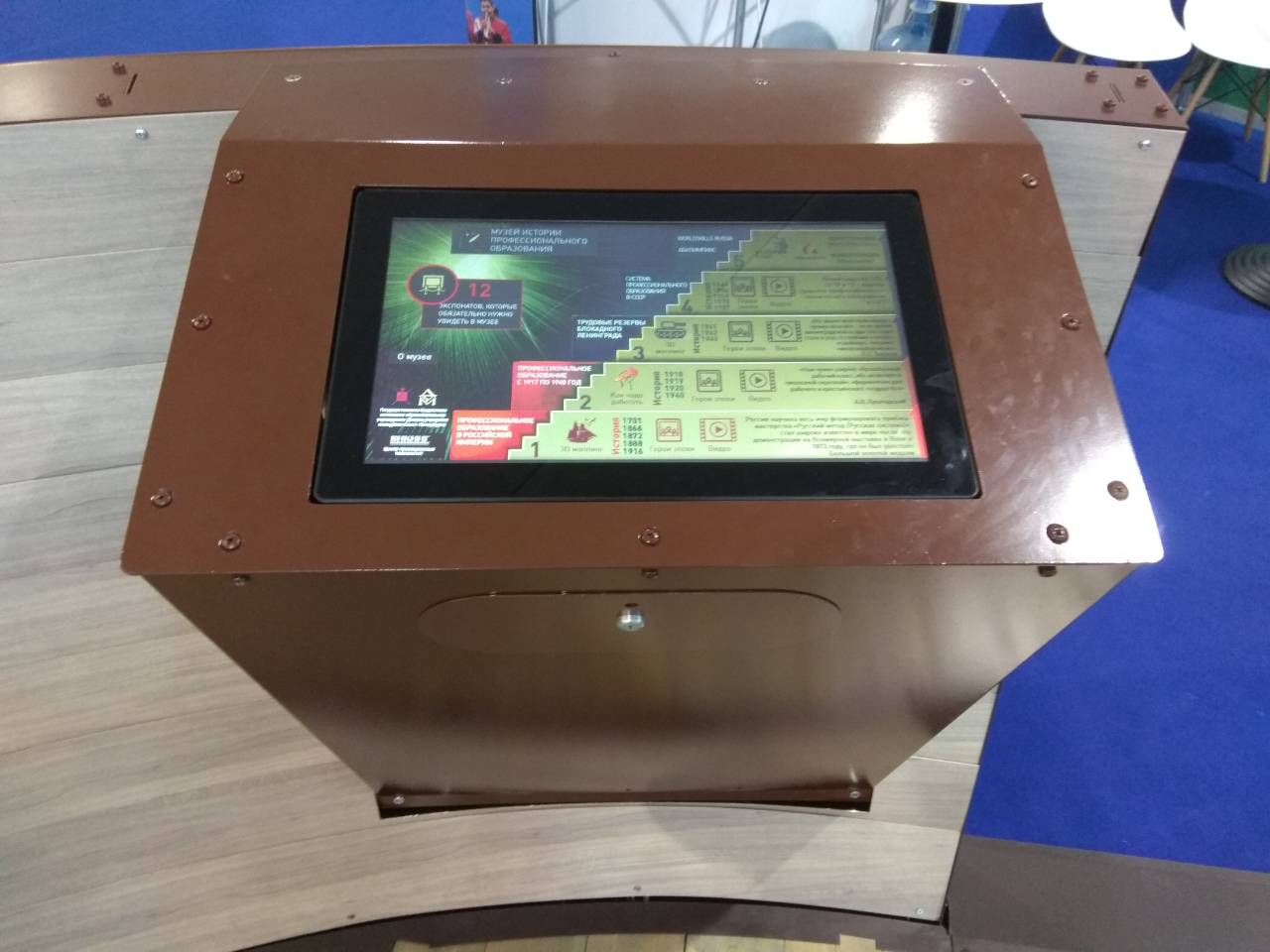 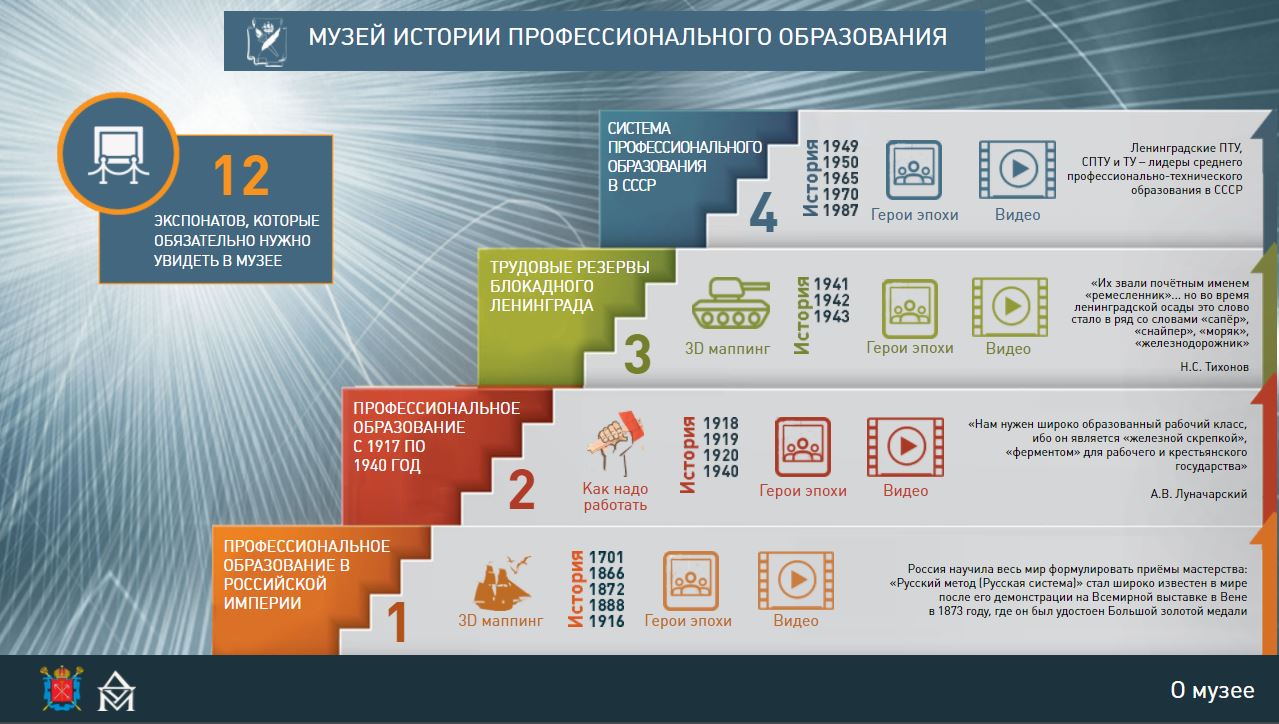 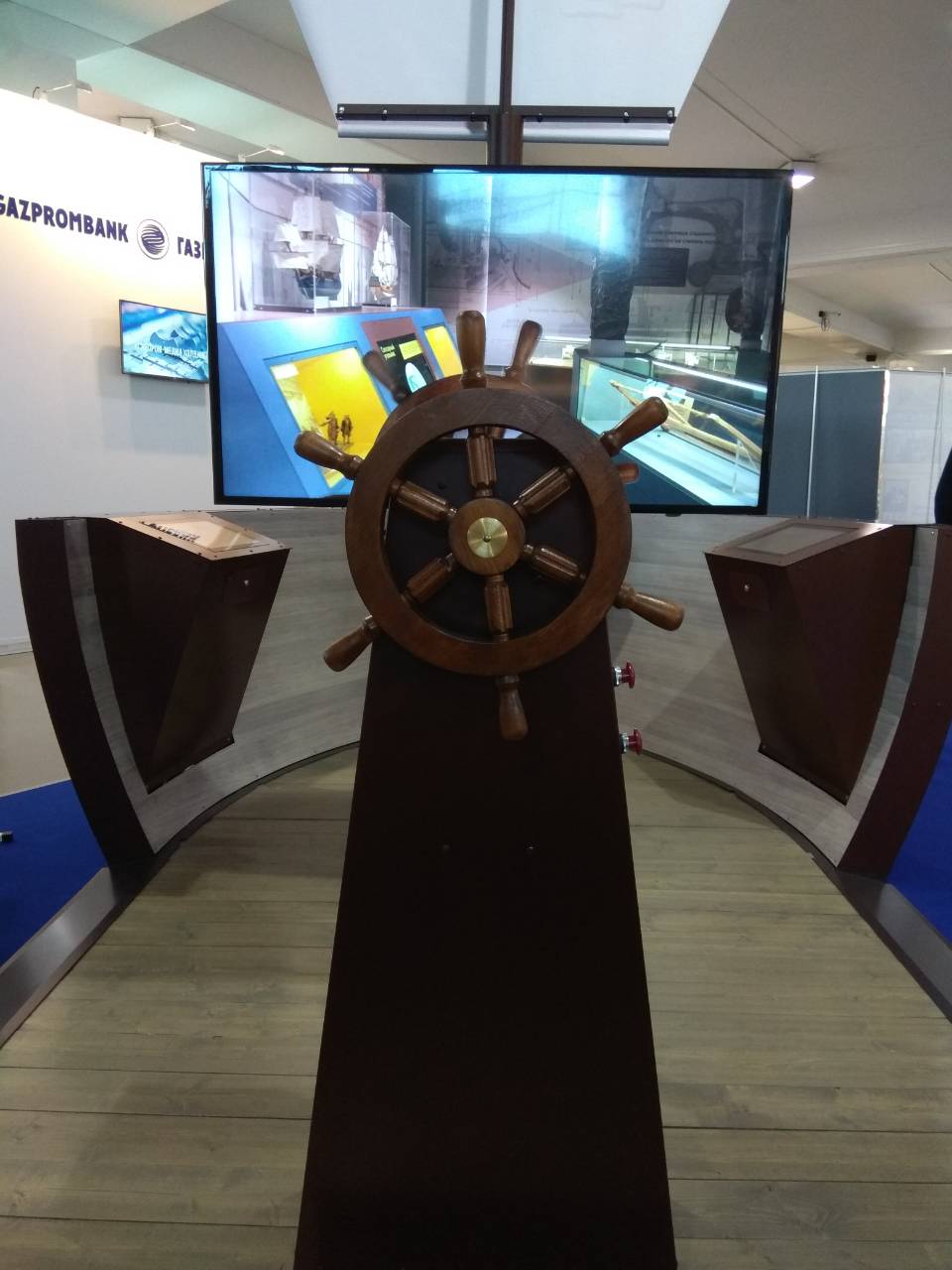 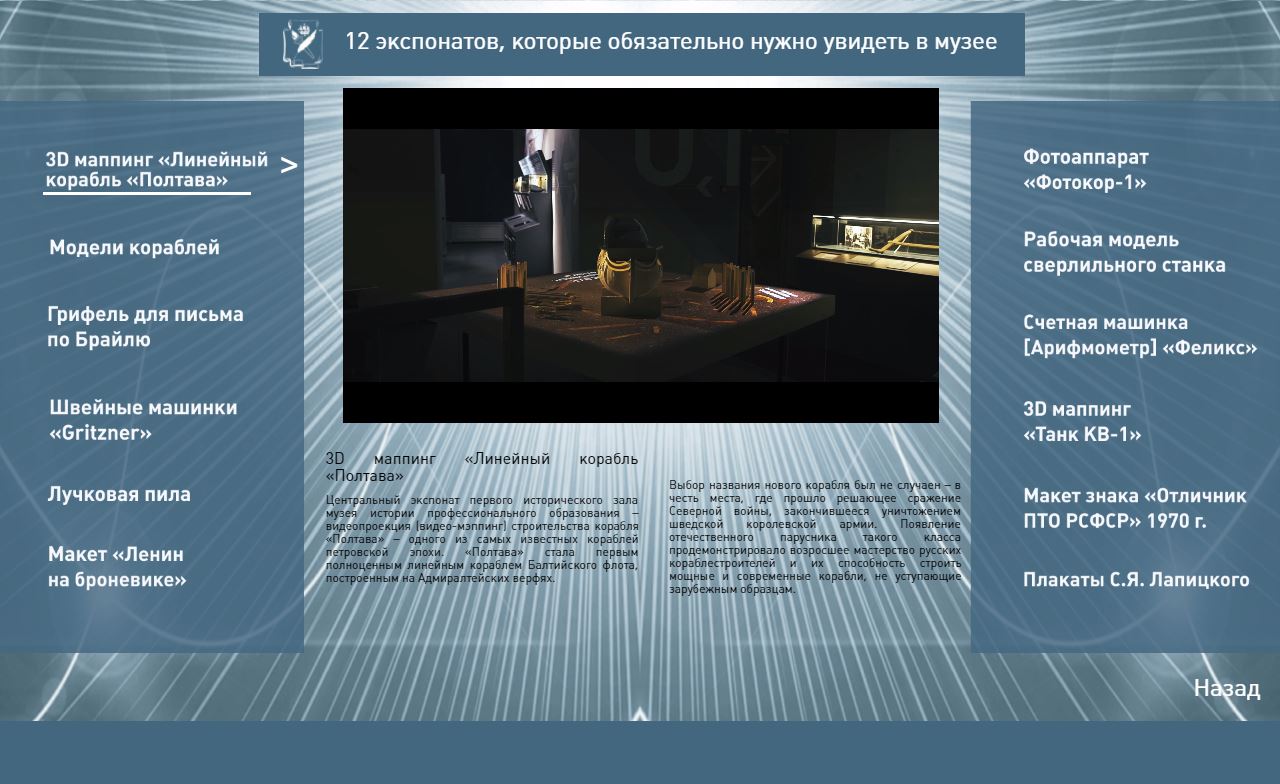 WorldSkills  + Abylimpics в России
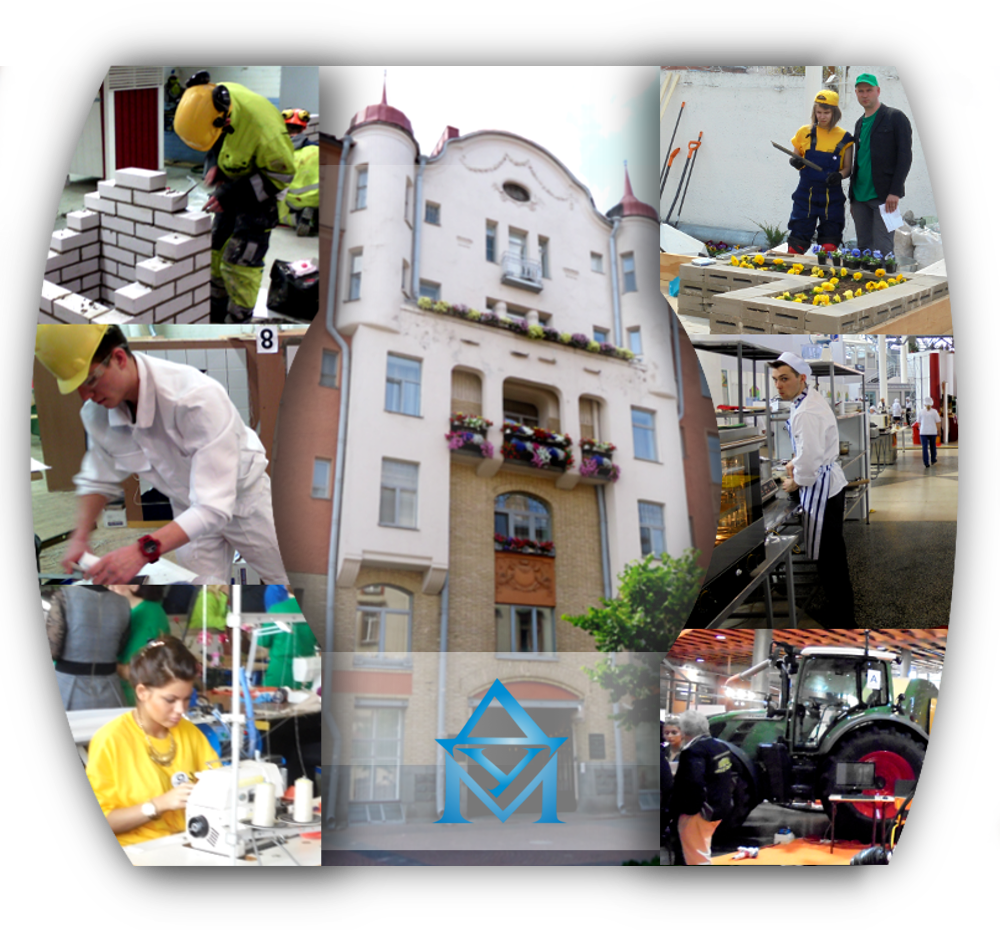 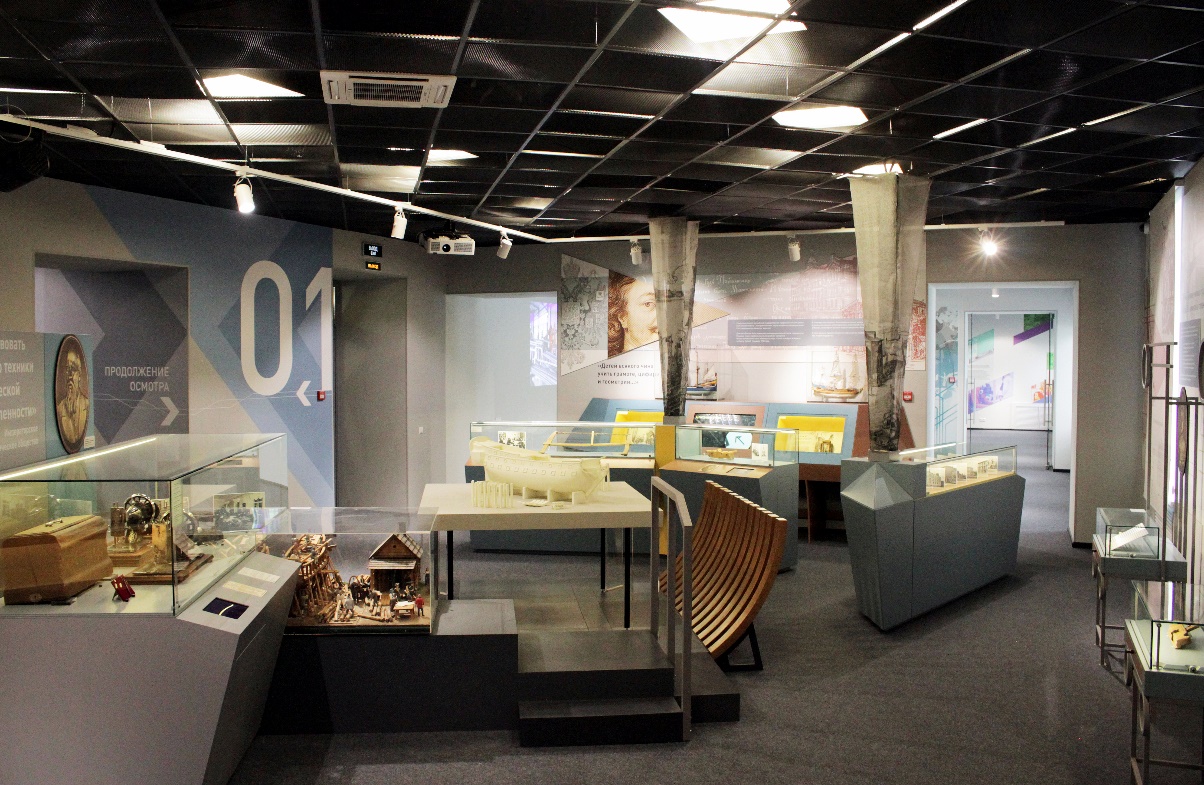 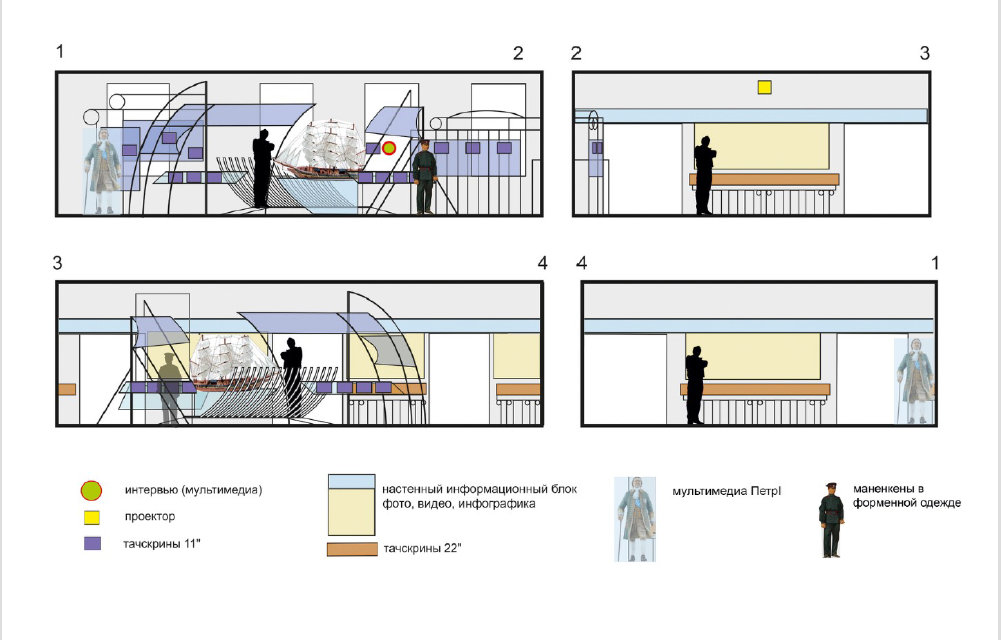 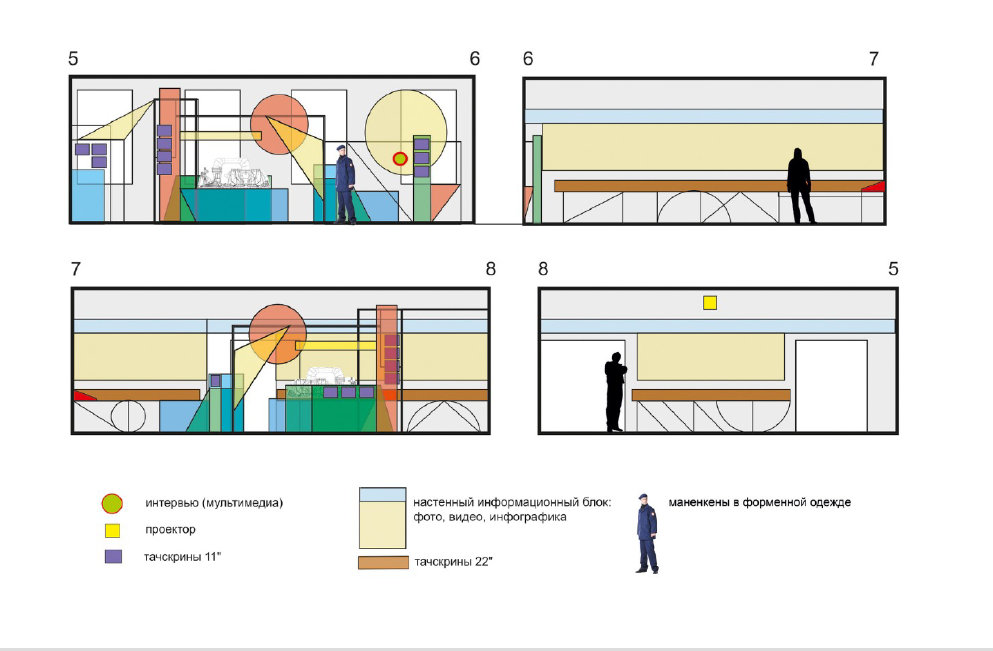 Интерактивные занятия
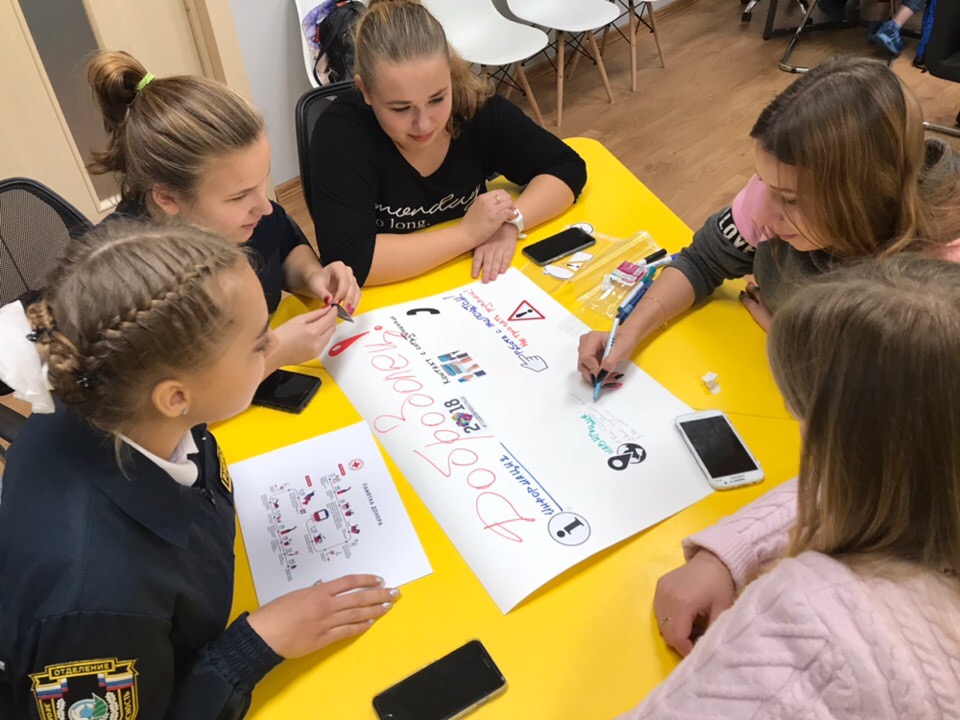 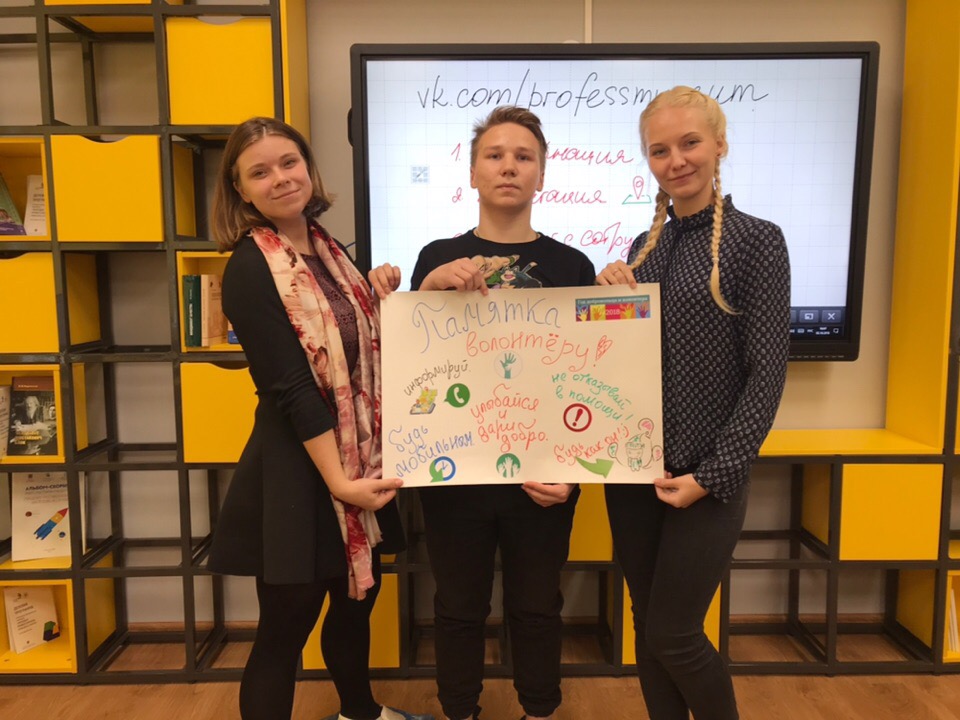 В обобщенном ключе процесс развития можно разделить на:
обеспечение доступа к информационным платформам;
введение основ использования сети Интернет и других видов цифровой связи;
развитие доверия к технологиям и их уверенное использование, в том числе многоплатформенное.
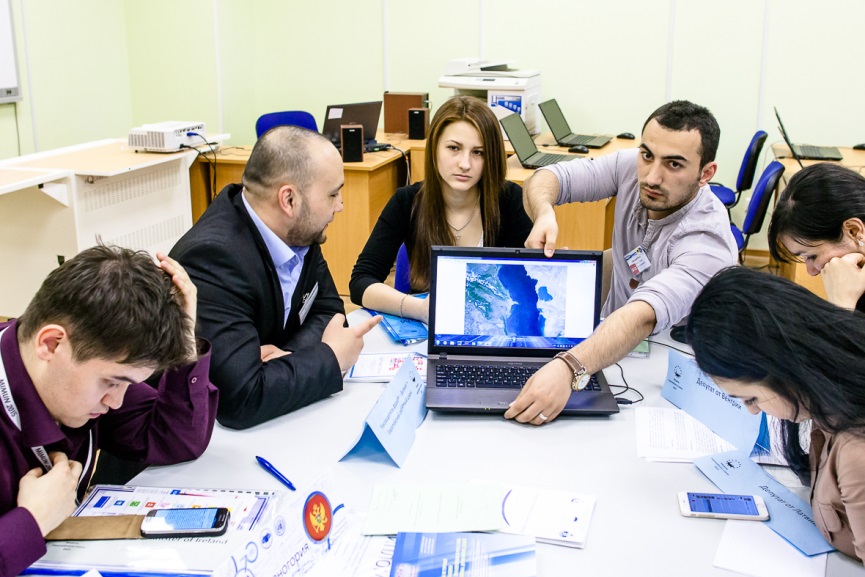 profmuseum.spb.ru
instagram.com/profmuseum
vk.com/professmuseum
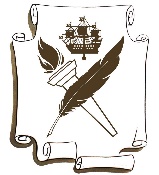 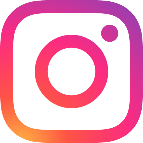 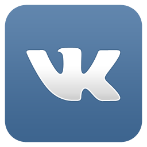 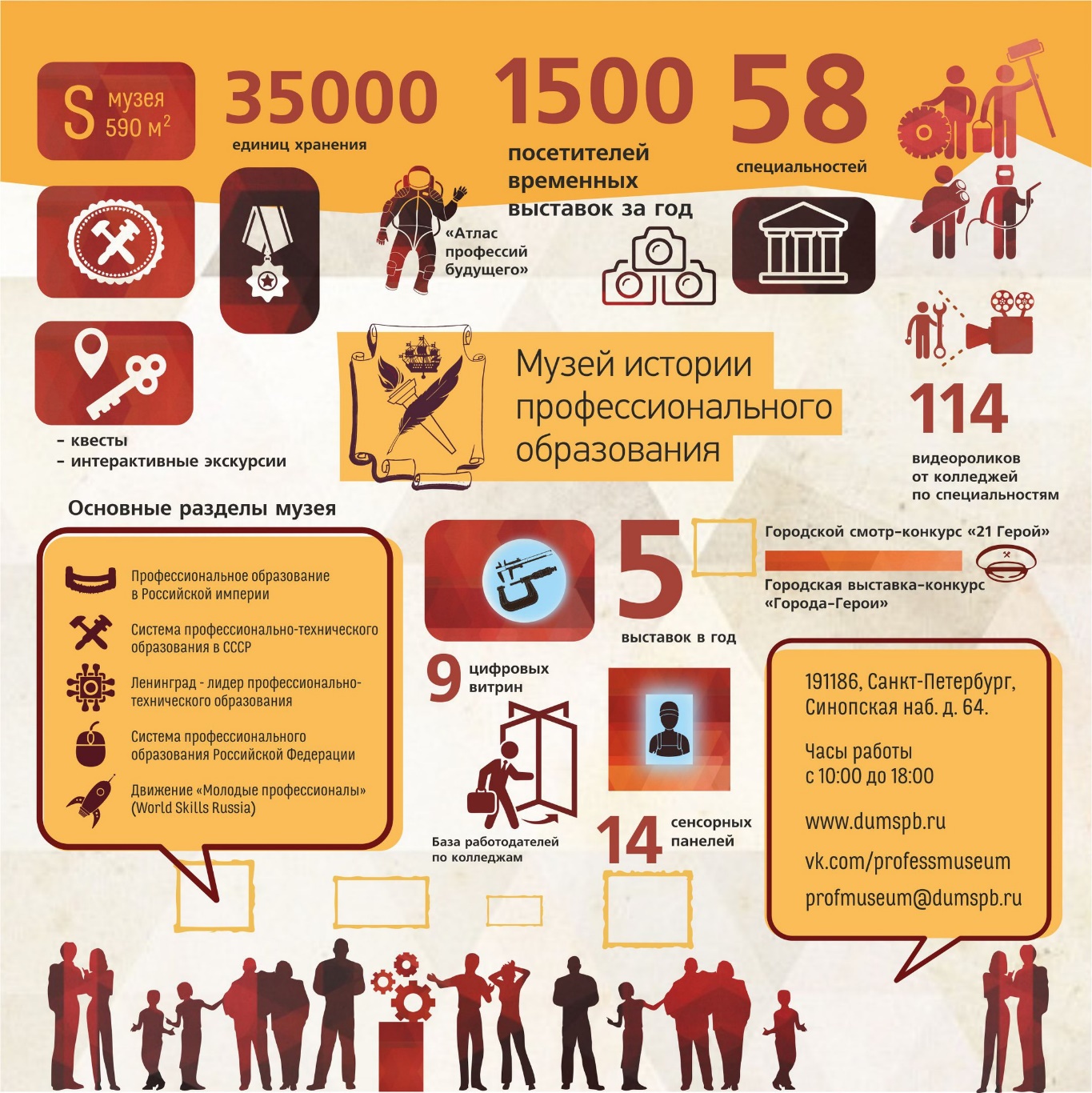